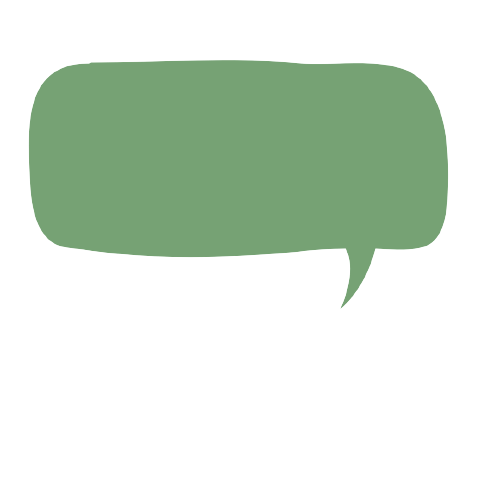 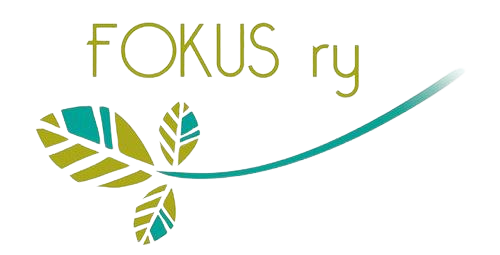 Termit tutuiksi
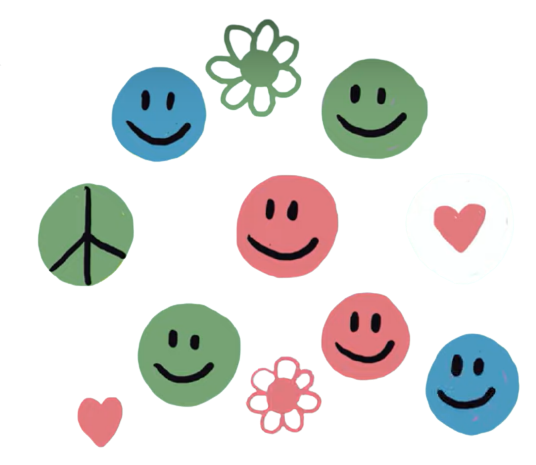 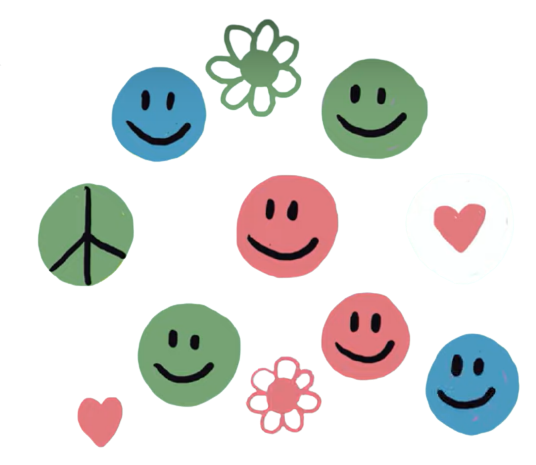 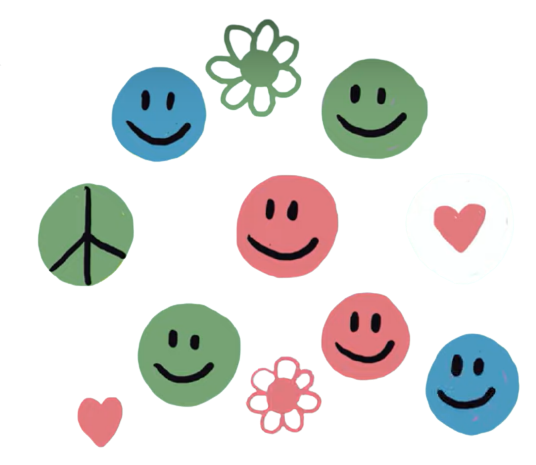 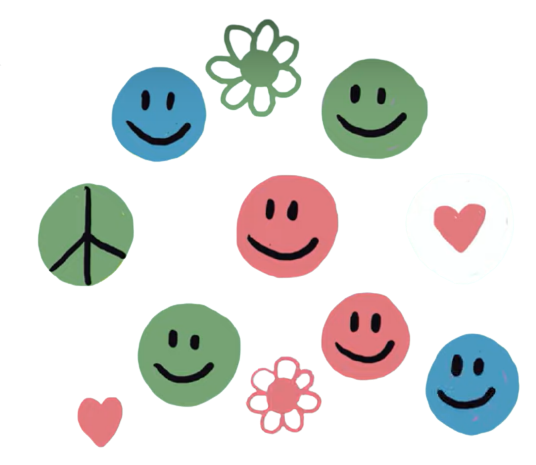 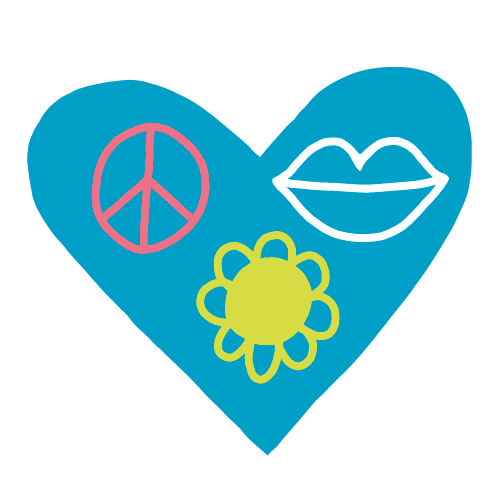 Termit tutuiksi
Tutustukaa kulttuureihin, katsomuksiin ja mediaan liittyviin termeihin Quizletissä. Voitte opetella termejä haluamallanne tavalla (kortit, pelit, jne.)

Aikaa 15 min
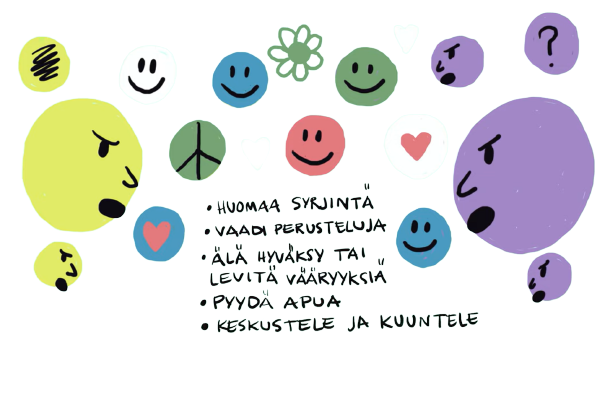 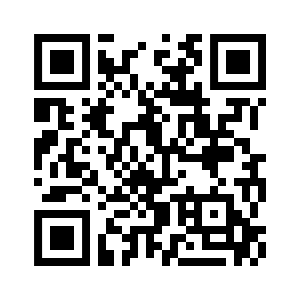 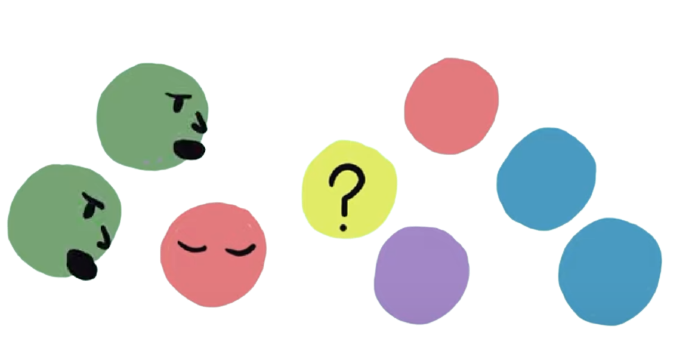